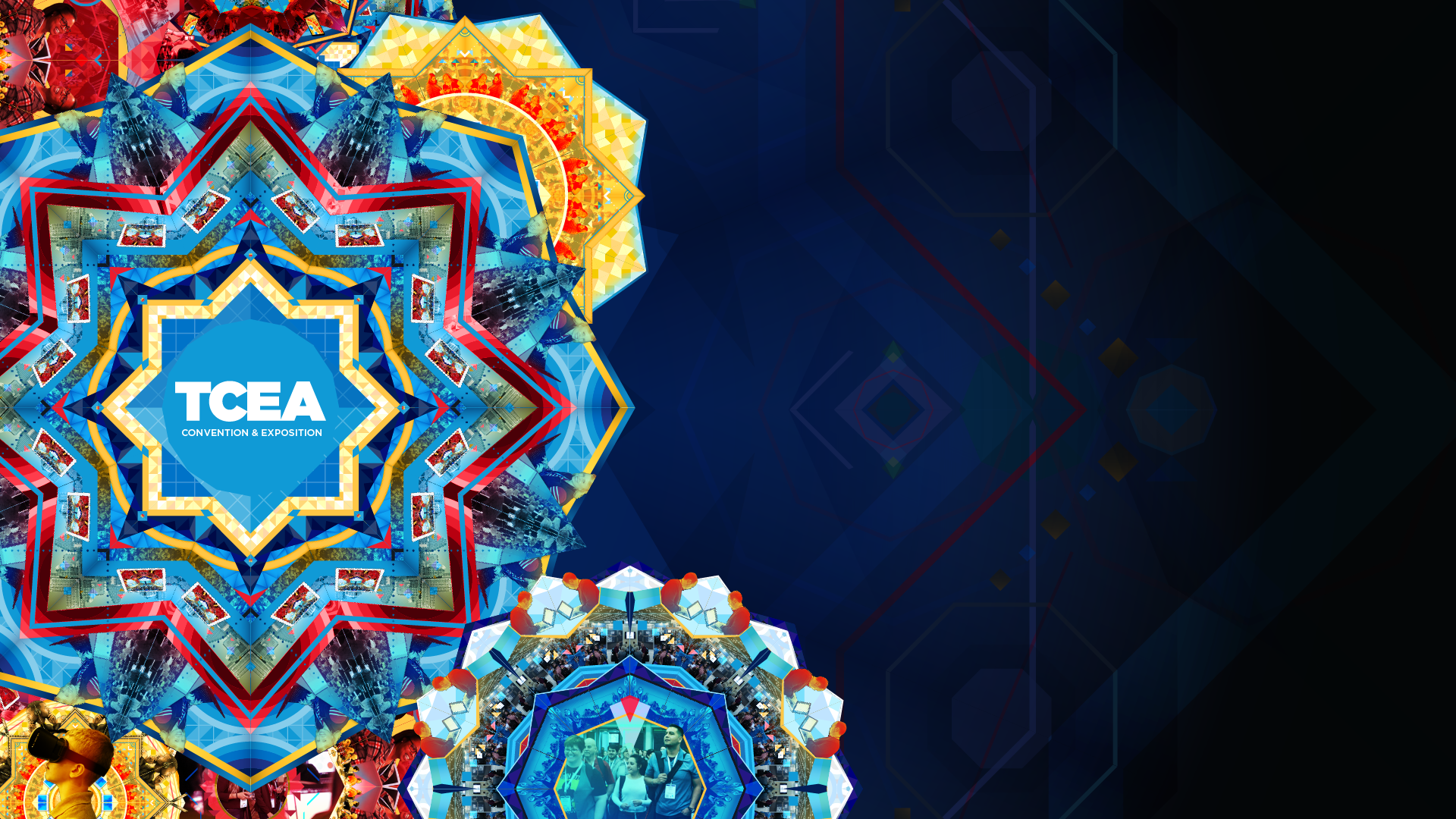 SketchUp in Elementary Grades? You Bet!
Kevin Engler

Patlan ElementarySeguin ISD
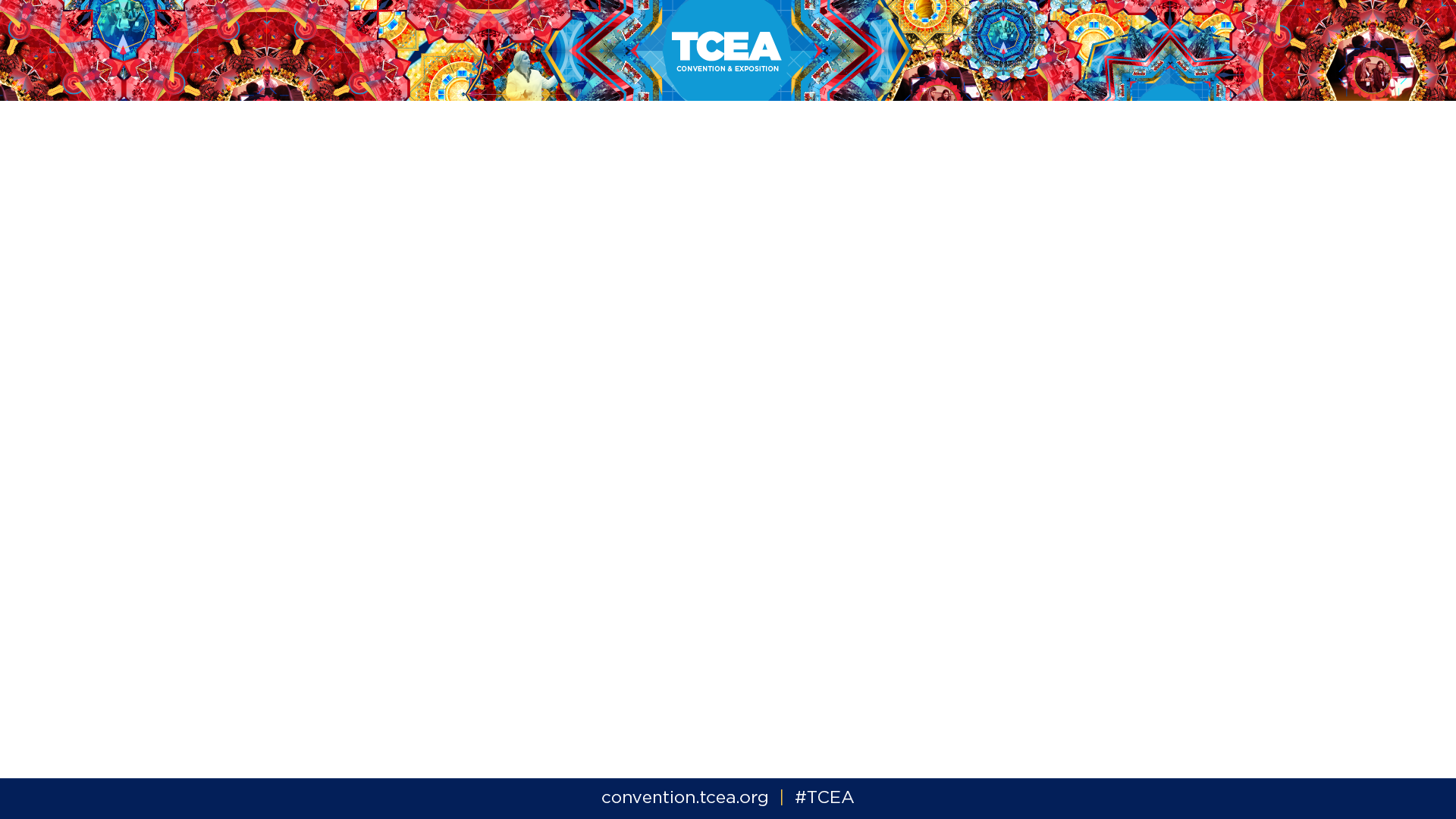 Session Handouts


TCEA Mobile App or convention.tcea.org/handouts
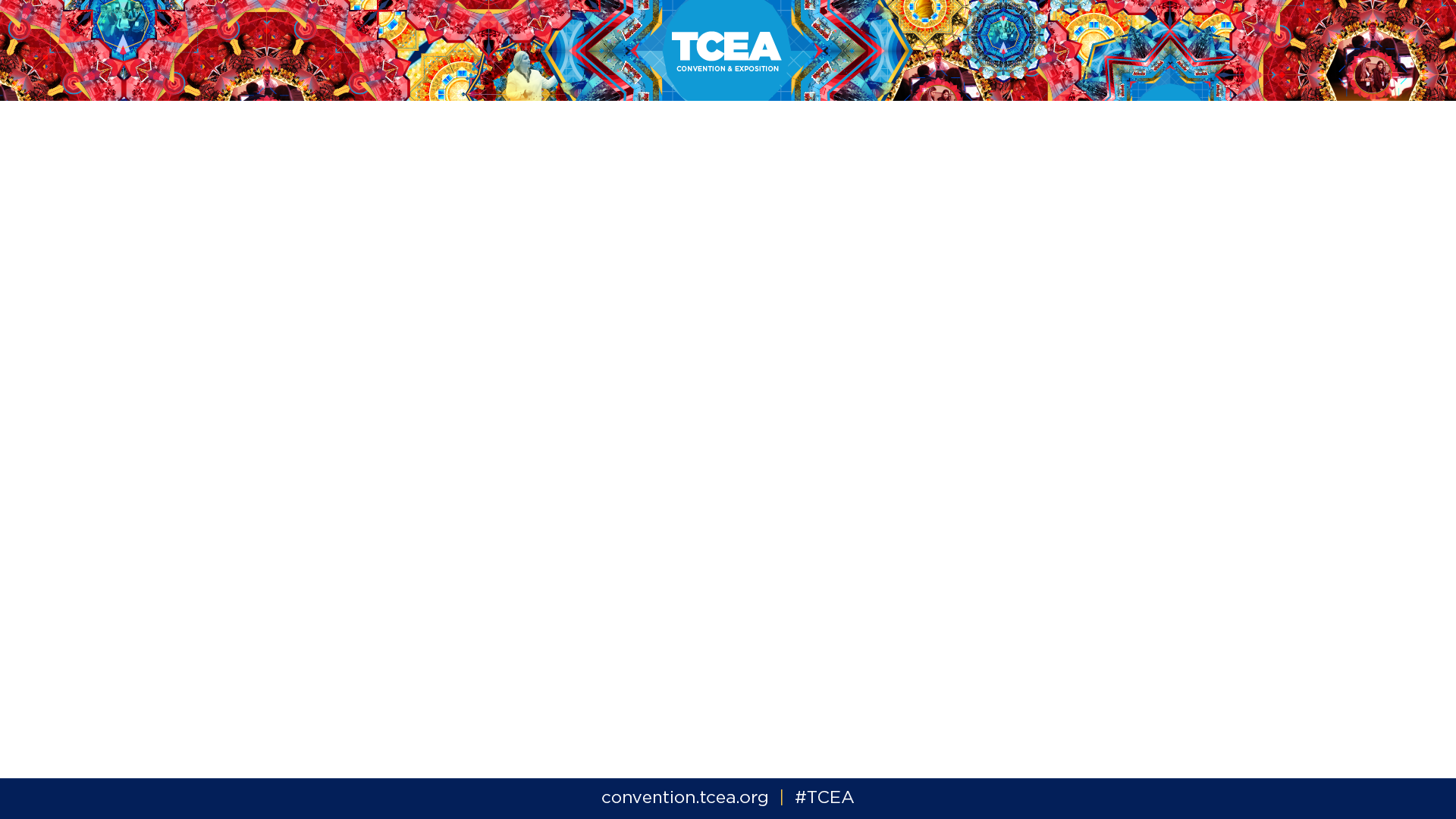 Introduction
Purpose
How I got here
Expectations
Goals
Inspire
Ignite the fire for technology
Support CORE TEKS
My students
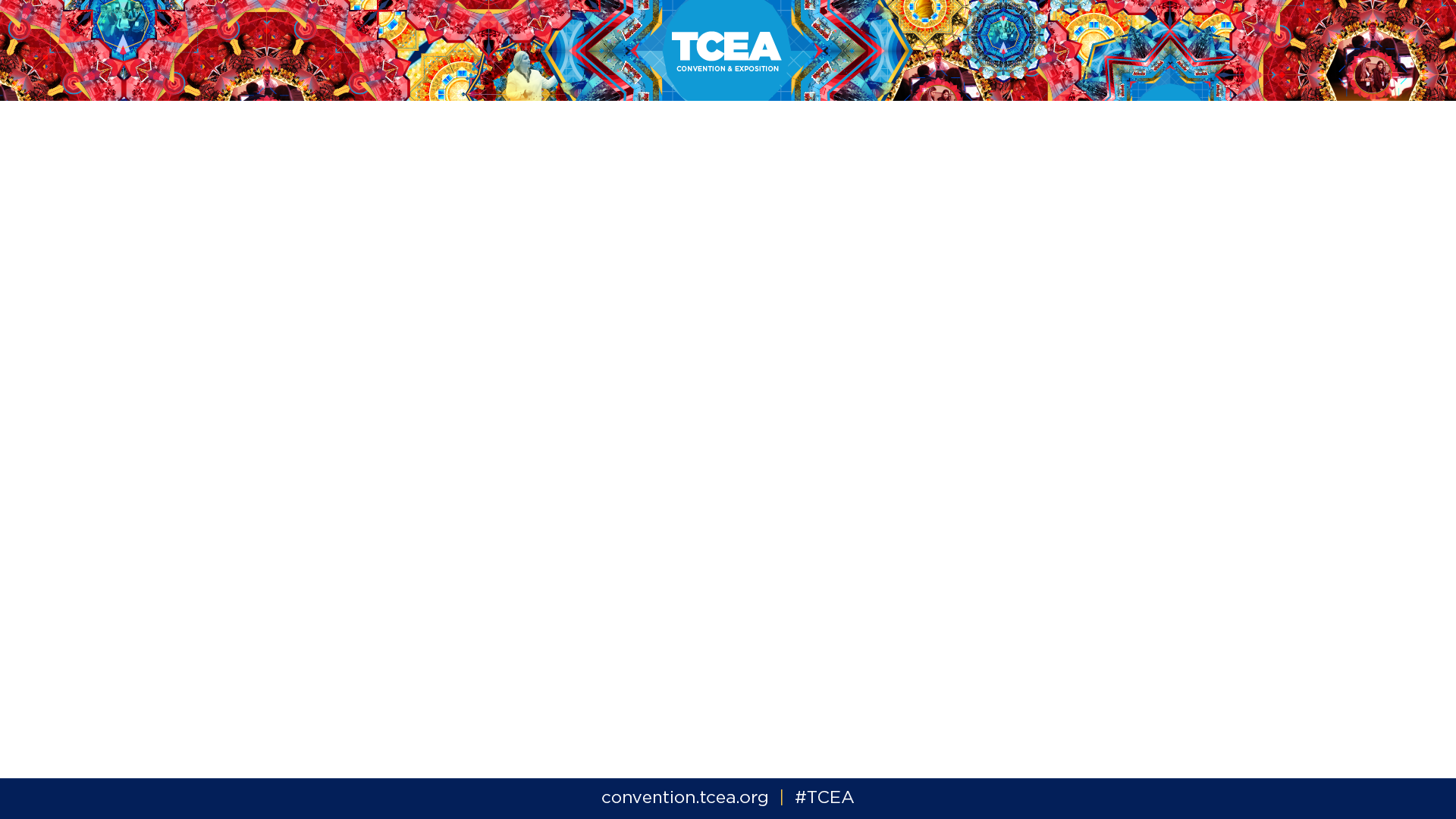 SketchUp Basics and Projects
Introduction
Select Tool
Rectangle Tool
Push/Pull Tool
Orbit Tool
Zoom Tool
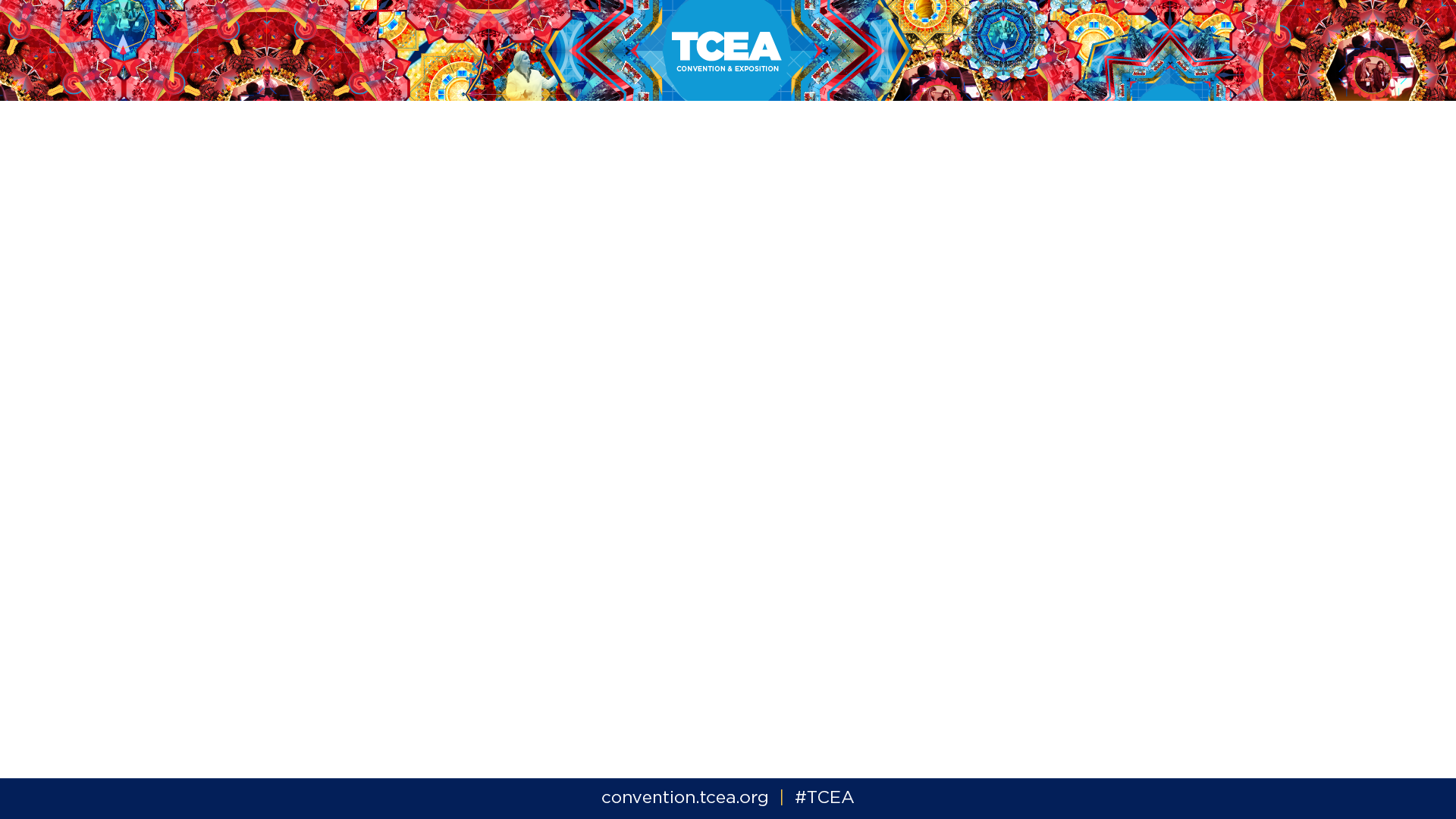 SketchUp Basics and Projects
House
Line Tool
Find the edge
Median (math vocabulary)
Move Tool
Paint Bucket Tool
color palette and materials
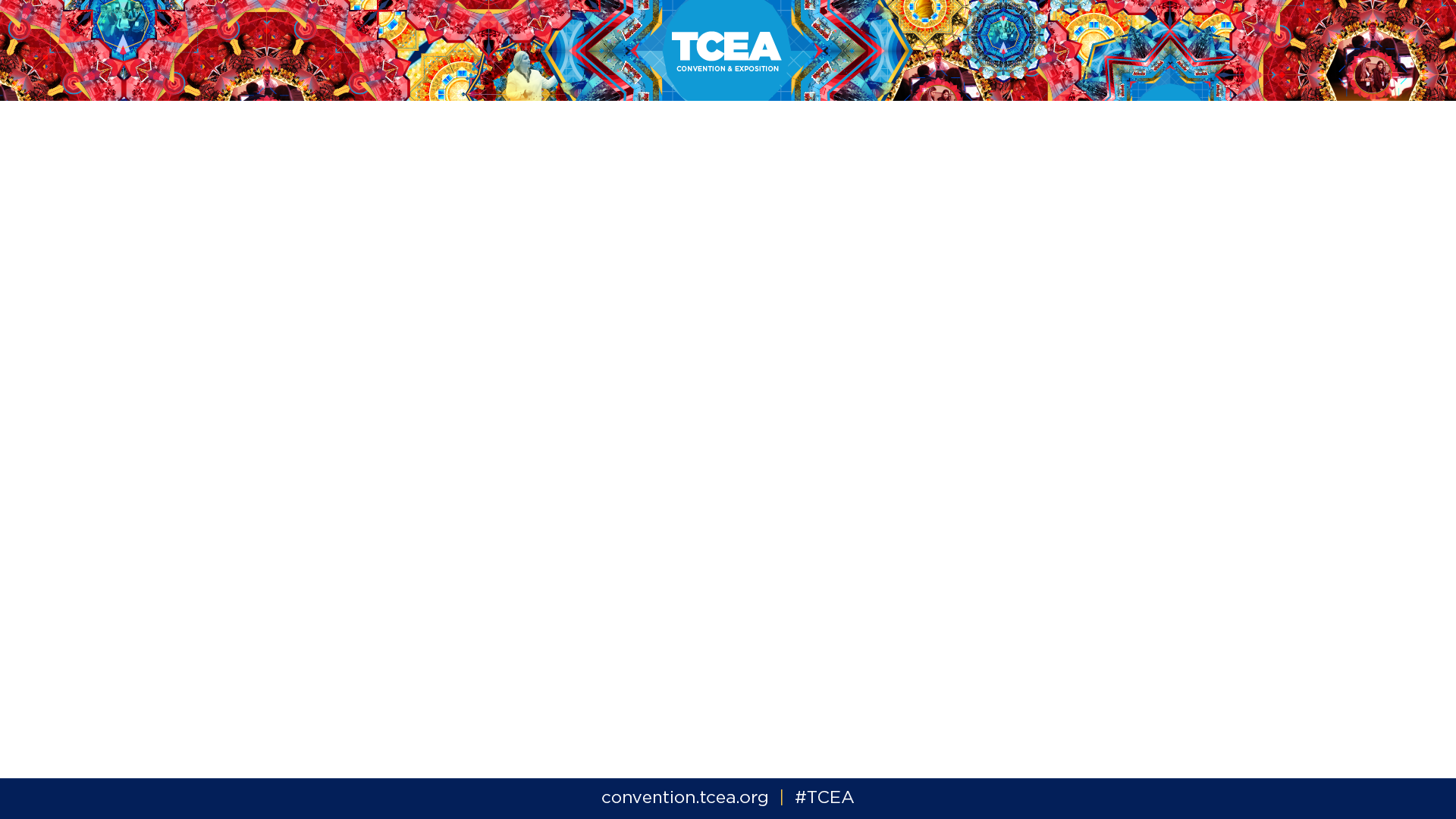 SketchUp Basics and Projects
Batarang 
Arc Tool (2 point arc)
Offset 
Optional project that uses the same tools: Chair

Subtractive vs additive.  Start with what you know, and remove material until you have the design you want.
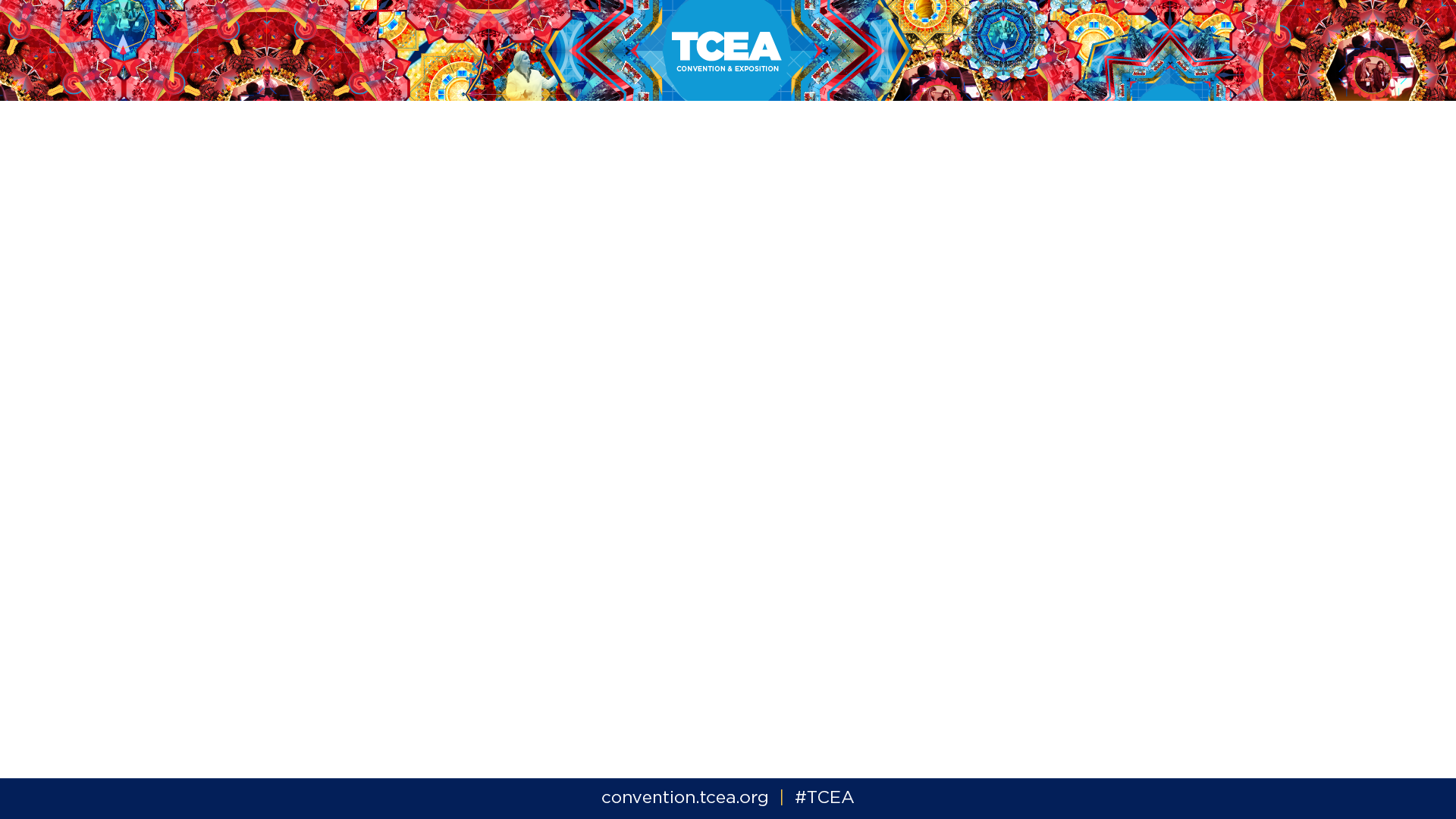 SketchUp Basics and Projects
Chess Pawn - uses the same tools as previously introduced, plus:
Circle Tool
Follow Me Tool

How to Make a Chess Pawn
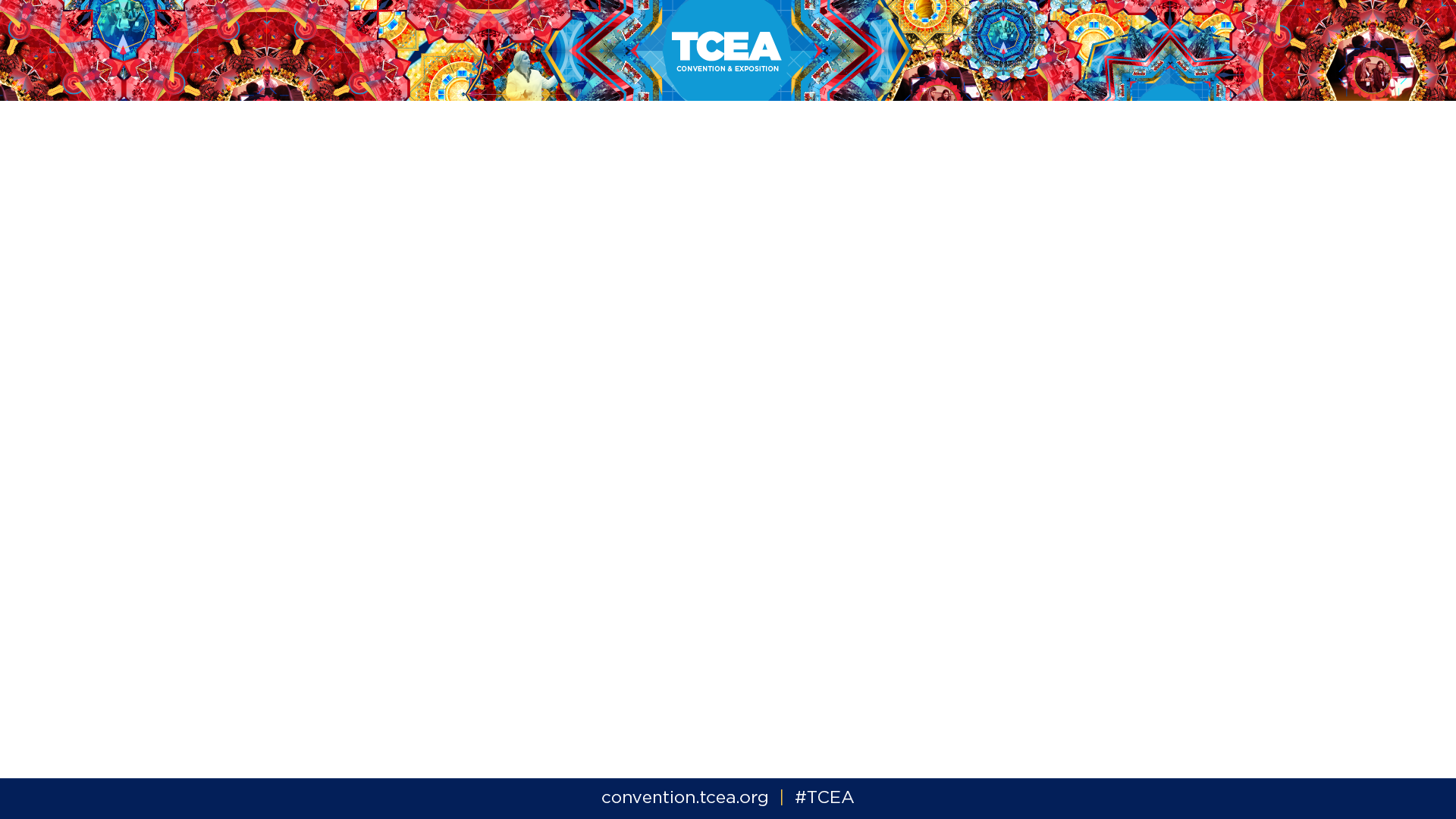 Let’s Get Googley
SketchUp for Schools
Web based
https://edu.sketchup.com/app
Integrated with Google Drive and Classroom
Allows students to collaborate on projects
Available through the G Suite for Education Apps Marketplace or the Chrome Web Store
Take a short tour - similarities and differences
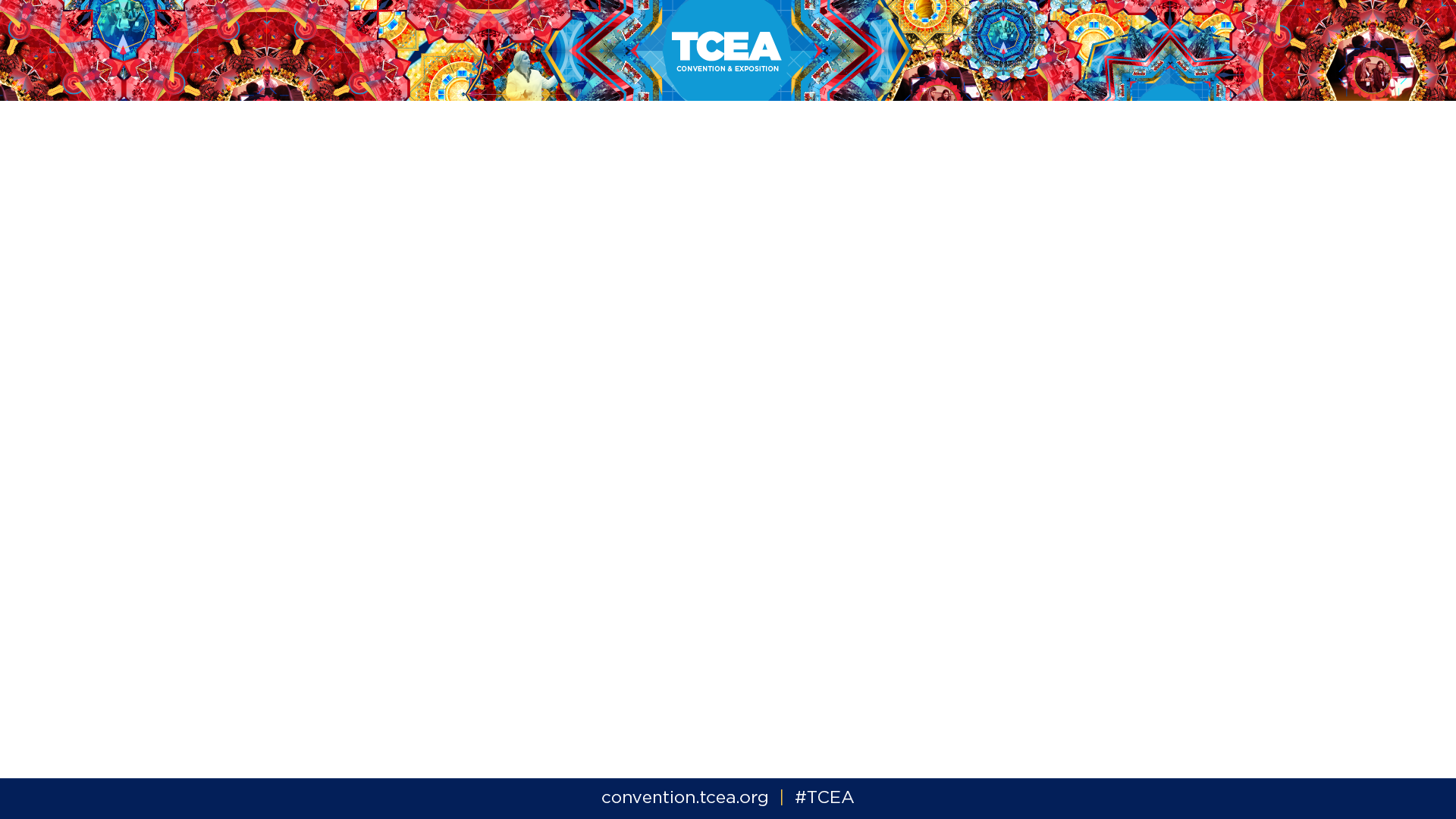 3D Printing with SketchUp
Our Equipment: Dremel 3D20
Software/Extensions:
3d Printing Conversion Extension for SketchUp

Autodesk® Print Studio
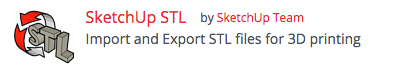 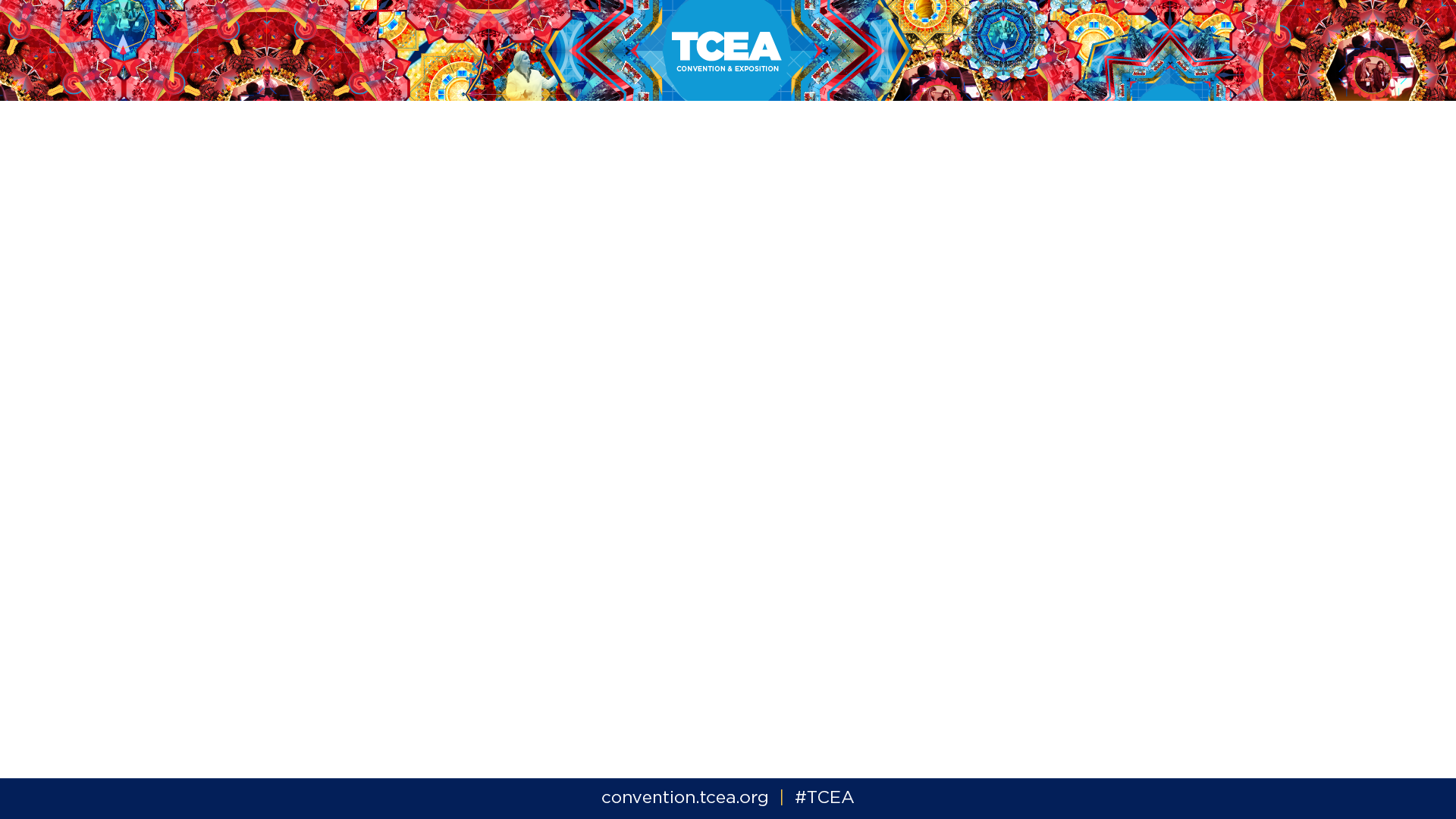 3D Printing with SketchUp
Process	
Students share their 3D files with me via Google Drive
Open the file in SketchUp 2018
Convert the file to .stl format for 3D printing
Open the .stl file in Print Studio and make the necessary adjustments to print
Move to build surface
Scale to fit
Repair Model
Preview
Print
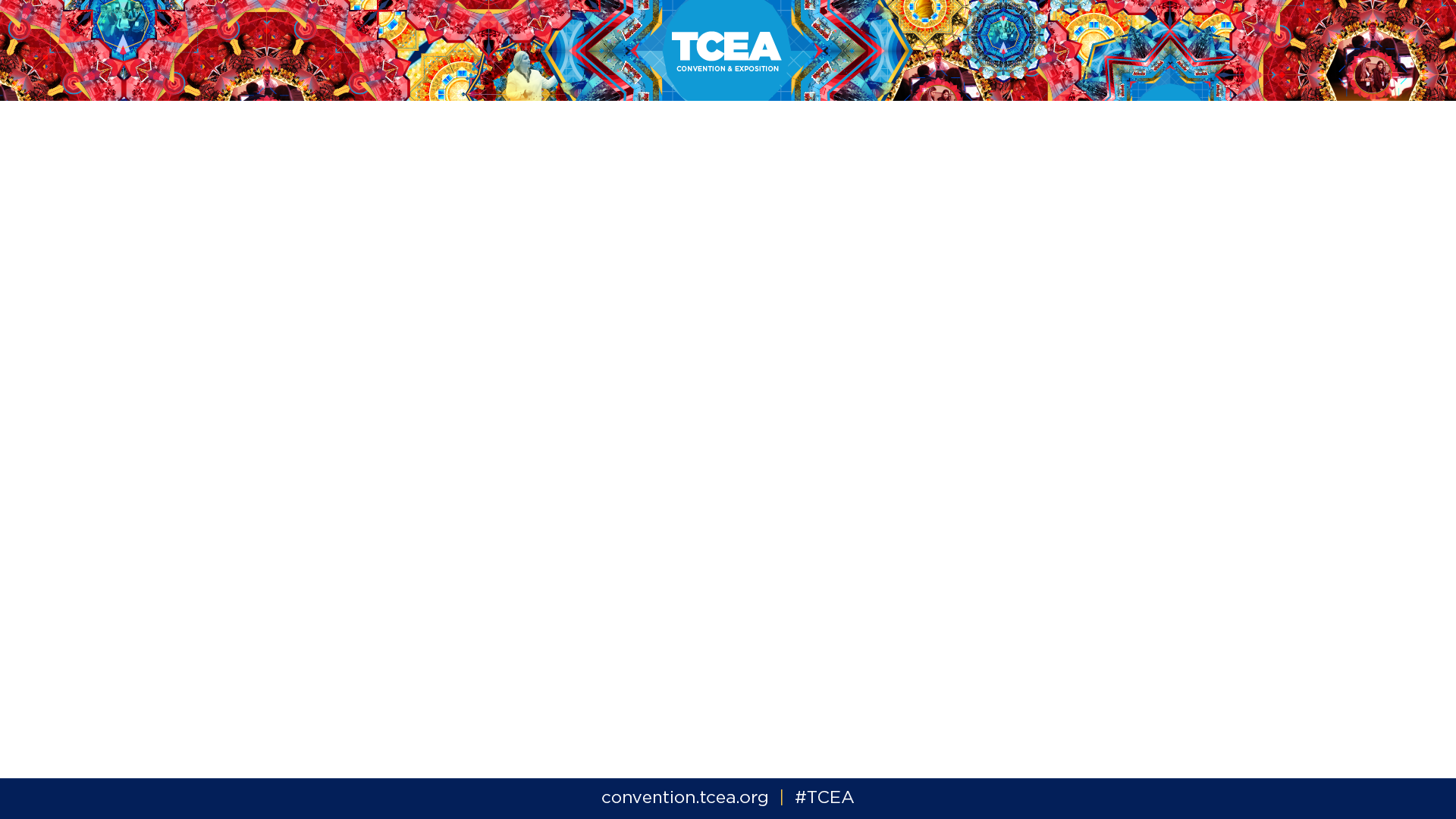 Academic Connections
Math
Geometry/Measurement
Area, perimeter, volume
3D Solids - faces, edges, vertices. Explore using the Orbit Tool.  I demo this to Kinder and 1st Grade when they learn about 3D solids.
Plane, axis, coplanar
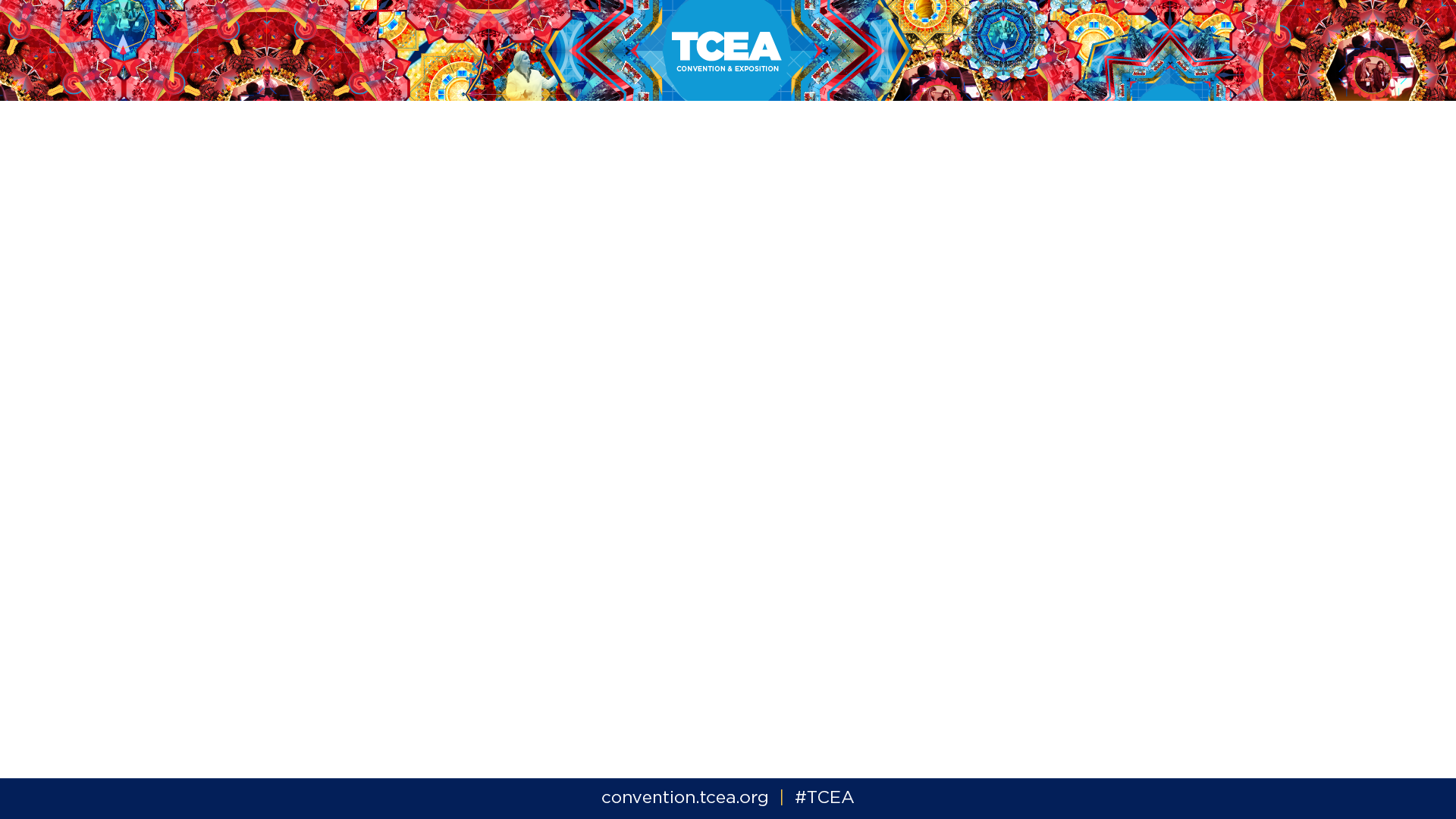 Academic Connections
Science
3D Solids
Create a Solar System
Illustrating science experiments with 3D Models
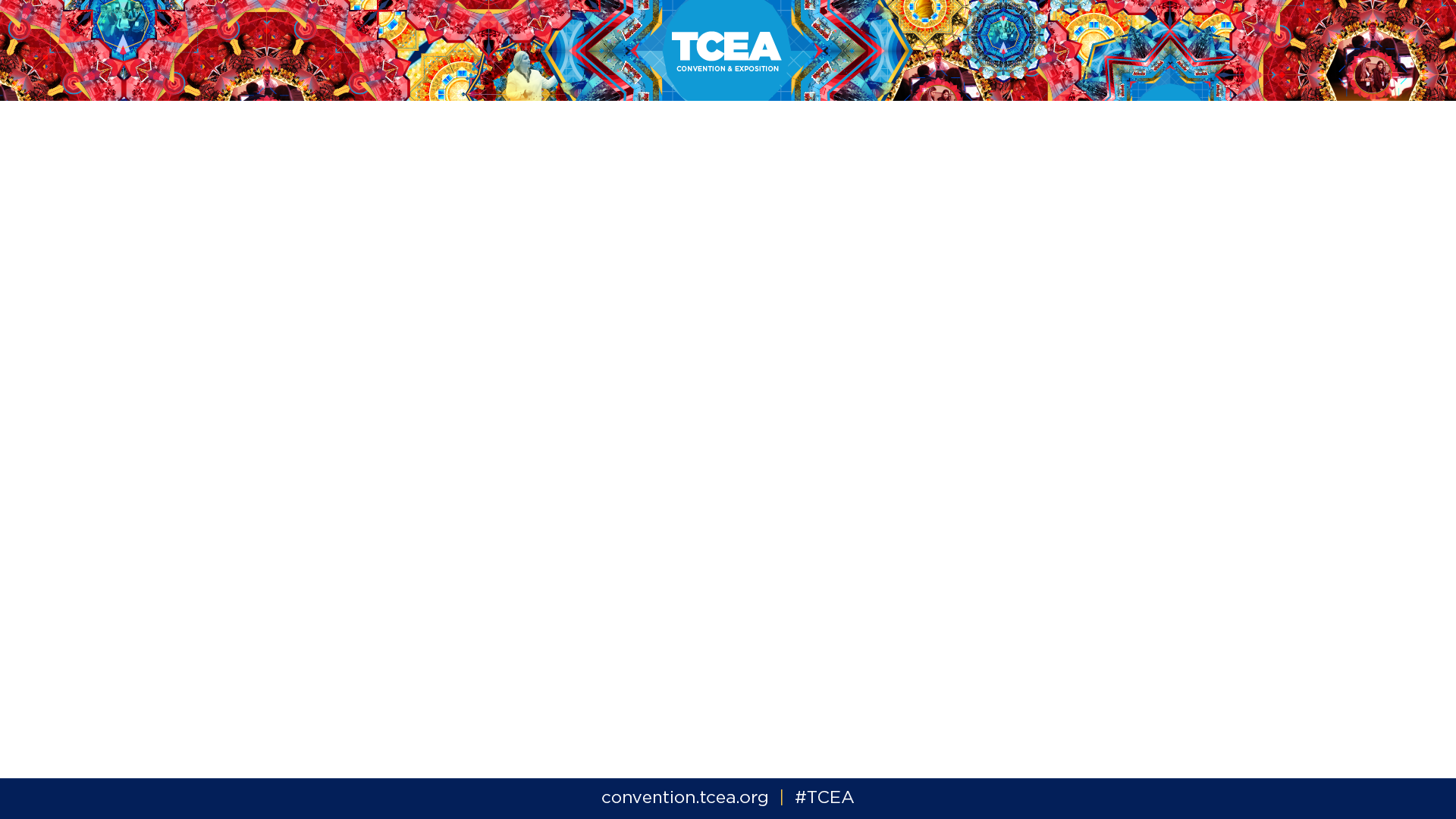 Academic Connections
ELA/Writing
Creative Writing - have students create an object/scene and then describe or explain the piece.  Write a story about the piece. Insert a screen capture of their design in their Google Doc to illustrate their story.
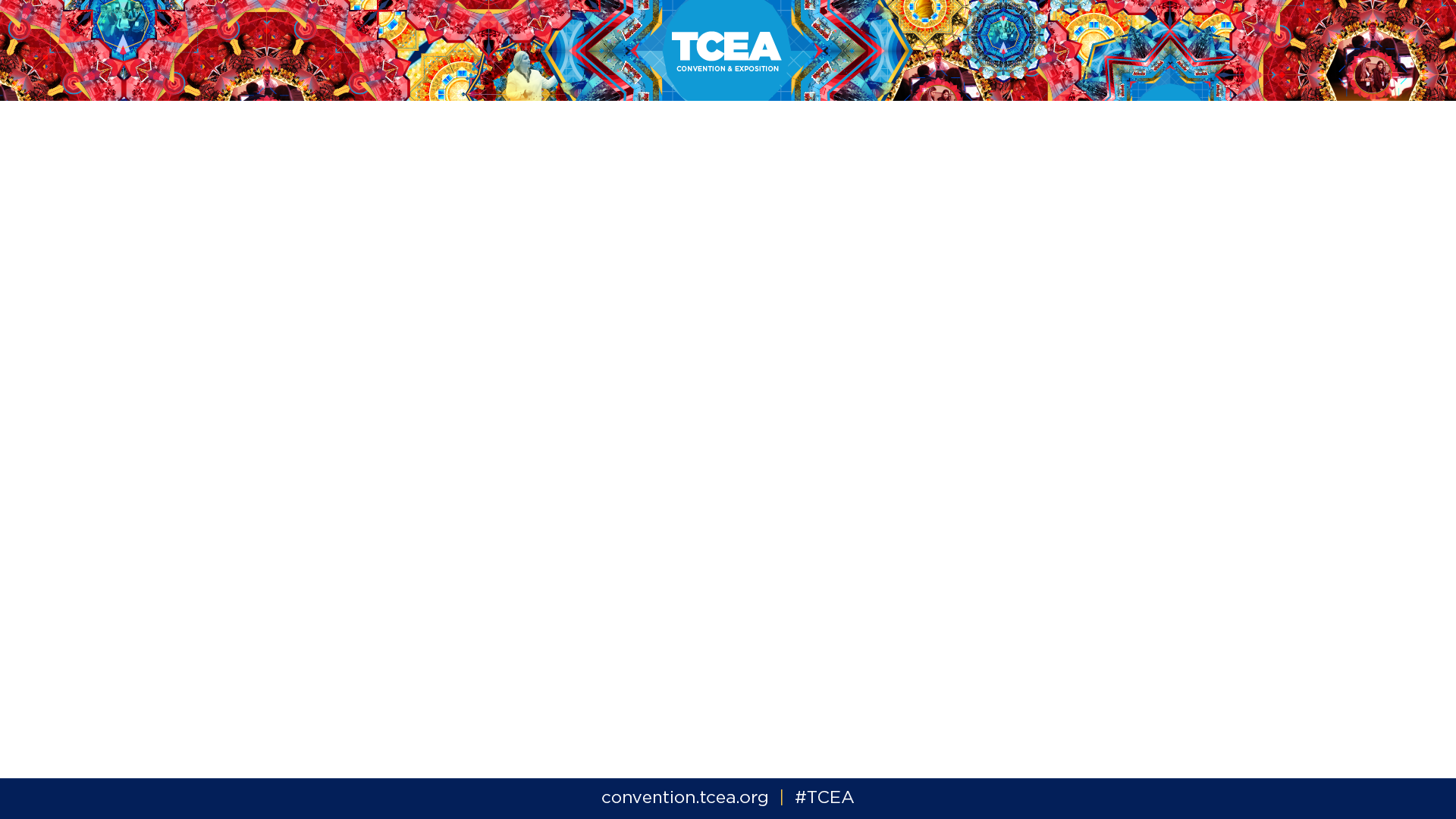 Academic Connections
Social Studies
Recreate historical objects and places.
Illustrate research projects
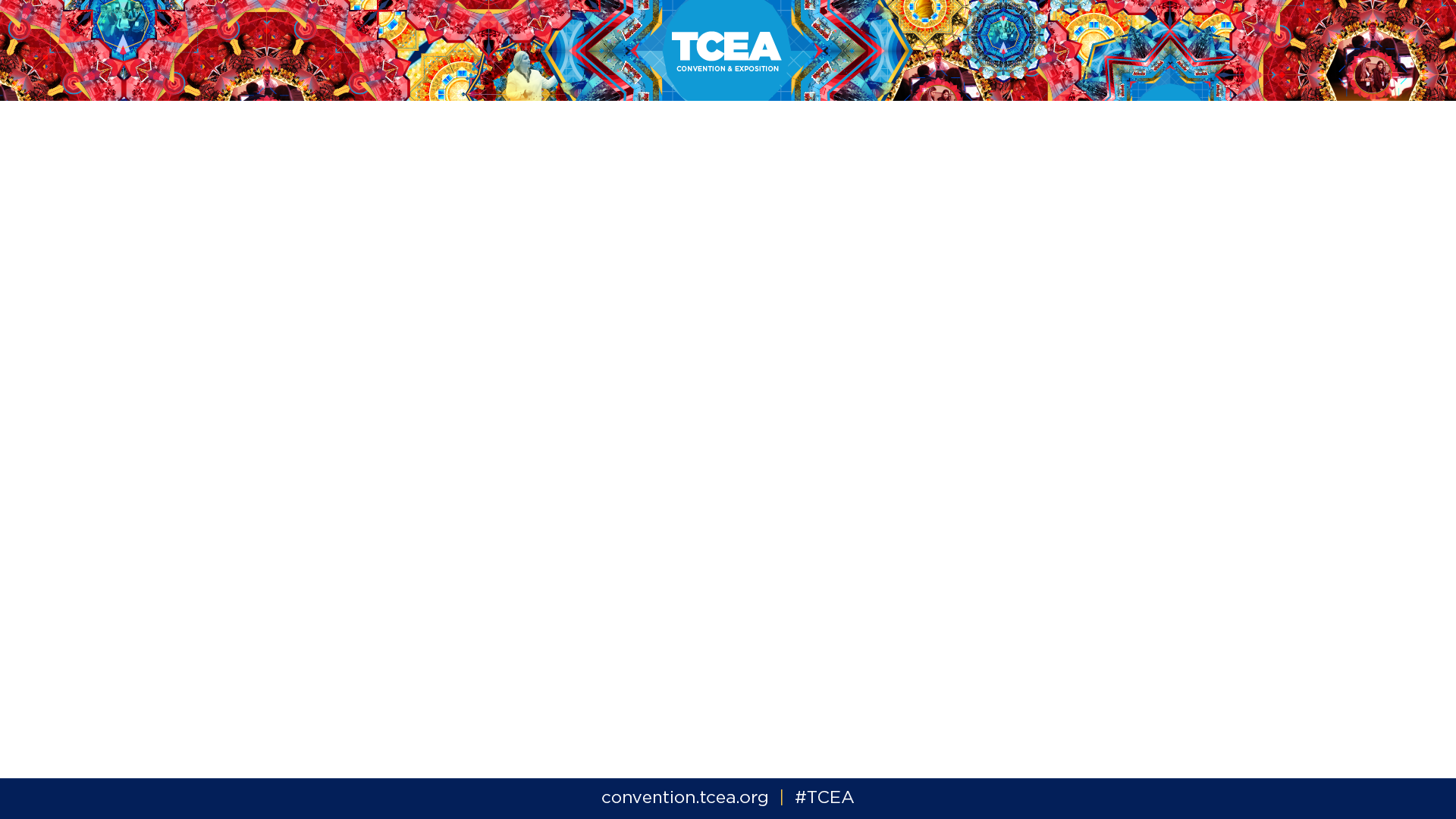 Academic Connections
Everyone can use it

Project Spectrum

https://blog.sketchup.com/sketchupdate/strengths-autism-shine-3d

https://www.youtube.com/watch?v=k7PIwSnKq7E
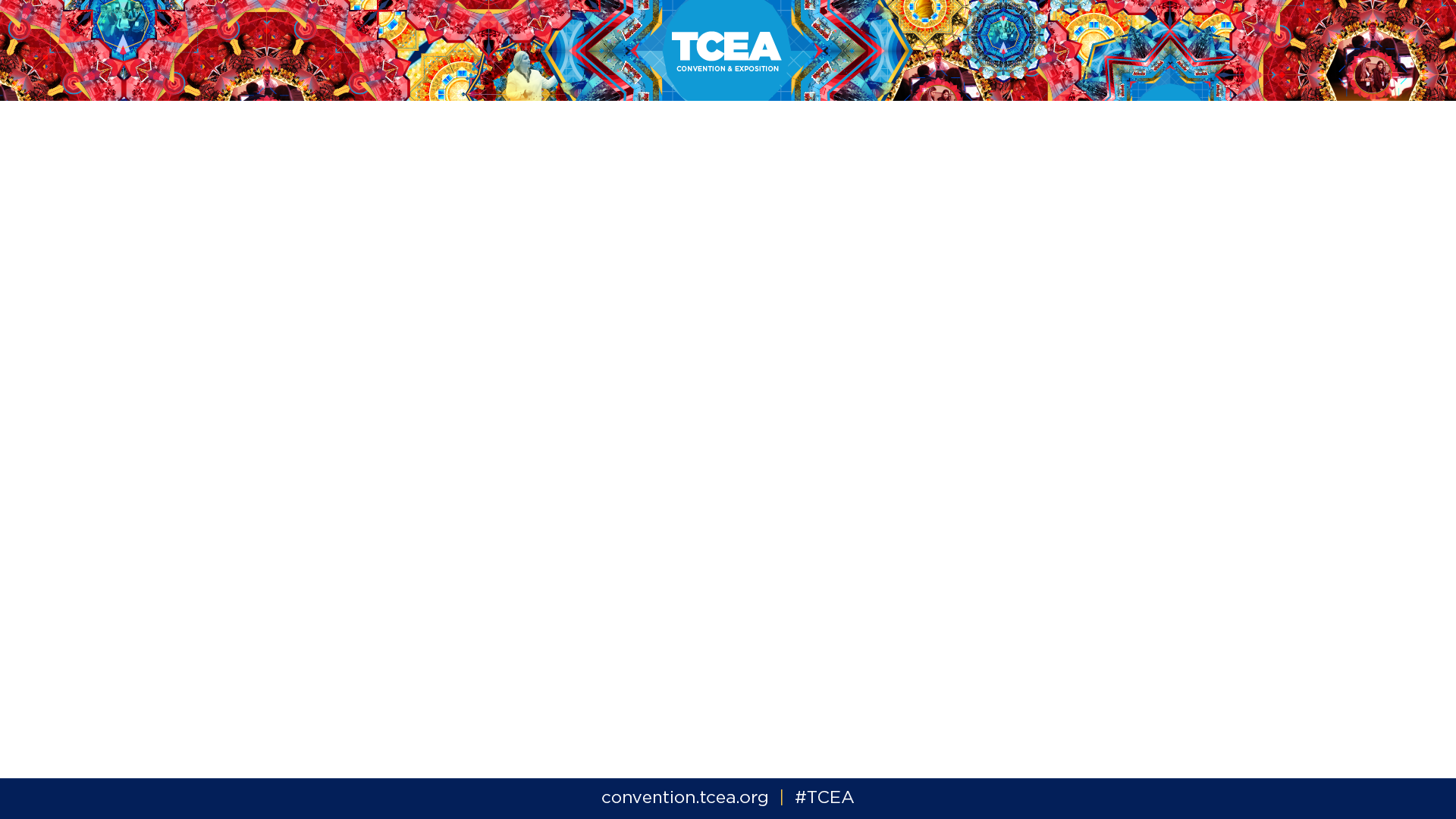 Resources
SketchUp Projects to Try in Your Classroom

Google SketchUp Teacher Guide

SketchUp Pro Site by Miguel Guhlin

AISD Tech Ed Wiki

How to Create Your First 3D Model in SketchUp: A Beginner-Friendly Introduction

3D Printing With SketchUp: An Easy Introduction

8 Tips for 3D Printing with Sketchup

The SketchUp Essentials - SketchUp Resources
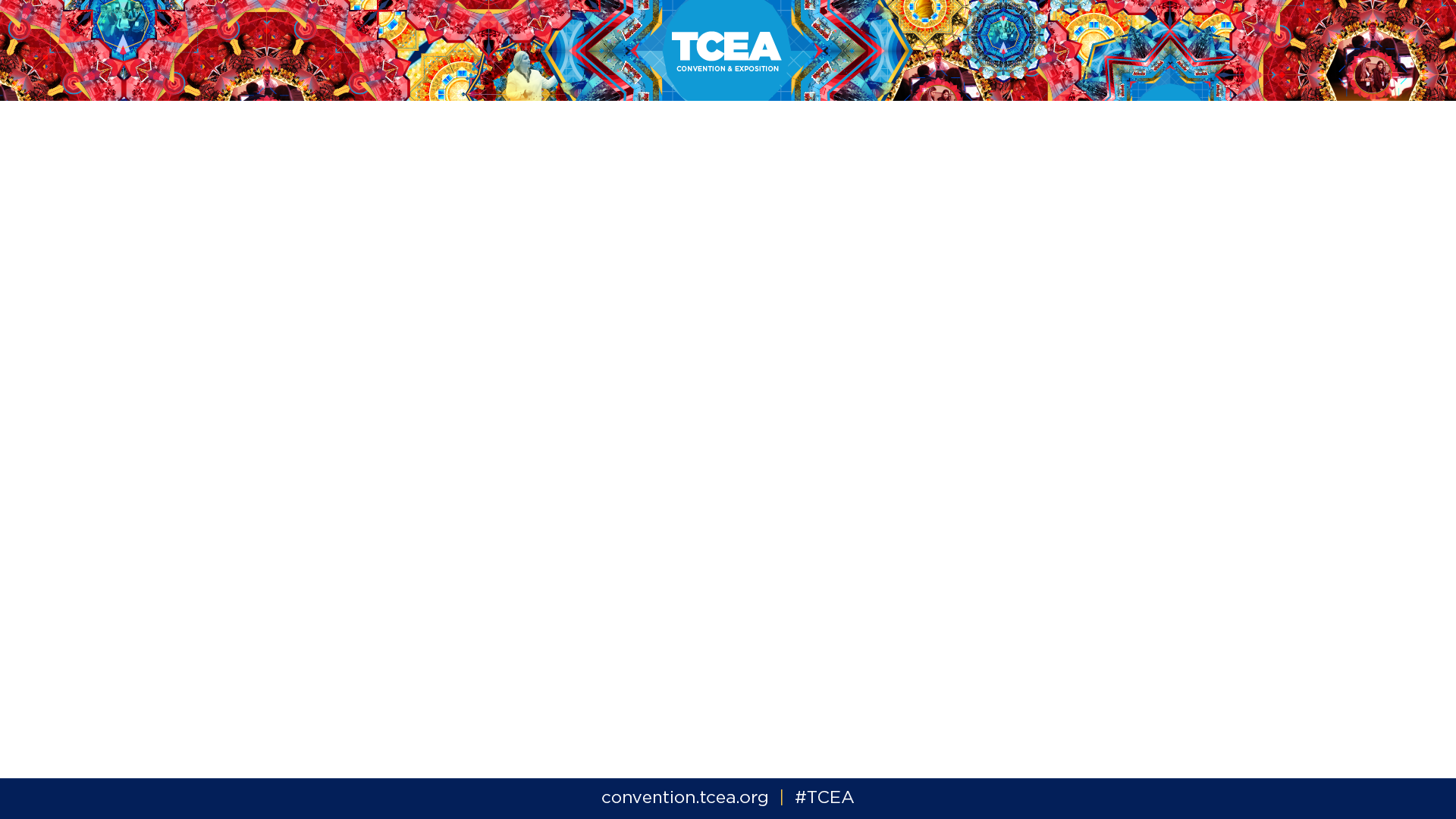 Resources
To get licensing for SketchUp at your school:

https://www.tcea.org/pd/sketchup/

3D Printing Resources/Files

Thingiverse

Lesson Plans from Dremel

Models for 3D Printing from Dremel

3D Warehouse - tons of models
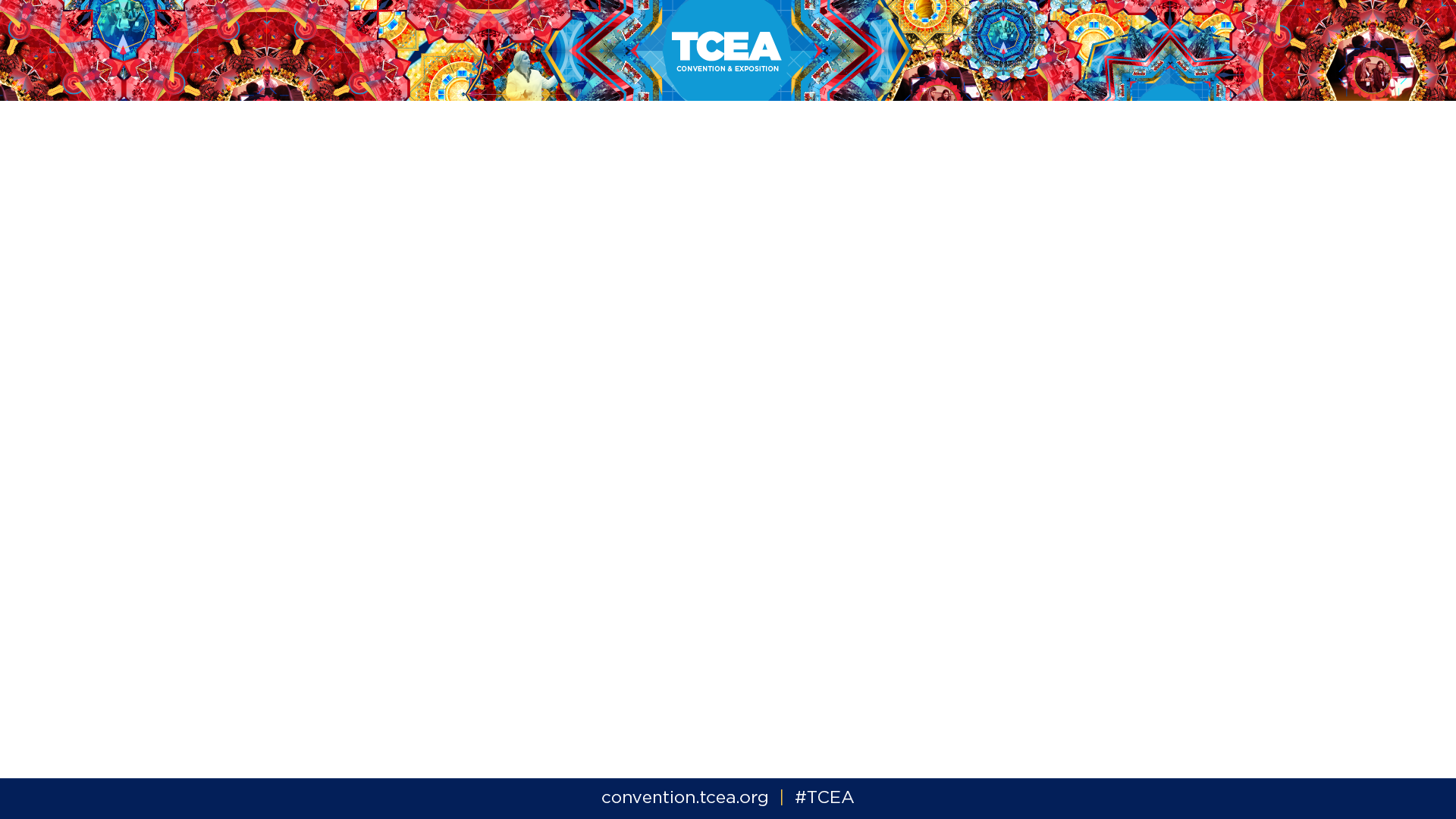 About Me/Contact
Kevin Engler
Patlan Elementary (Twitter: @PatlanES)
2510 Breustedt Ave
Seguin, TX 78155
Phone:  (830) 372-4960
Email: kengler@seguin.k12.tx.us
Websites:	Http://MrEnglerTech.com
		Http://MatadorArchery.com
Twitter: @MrEnglerTech

I began teaching in 2000.  I started my career as a middle school/high school band director and hold a Bachelor’s of Music with emphasis in Percussion Performance from Southwest Texas State University.  I left education for four years to pursue a career in sales and it ultimately led me back to education.  I was an educational aide in Comal ISD for three years and tutored math grades 4-12.  This led me to a 4th grade math position five years ago at Patlan Elementary.  Two years ago I took over the technology class here and haven’t looked back.  I hold certificates in All Level Music, 4-8 Generalist, 4-8 Math, and ESL Supplemental.

I am a Google Certified Level 2 Educator, an Apple Teacher, and a Certified BrainPop Educator.
I also carry certifications through USA Archery as a Level 2 Instructor, and am a Certified Instructor/Trainer with the National Archery in the Schools Program.
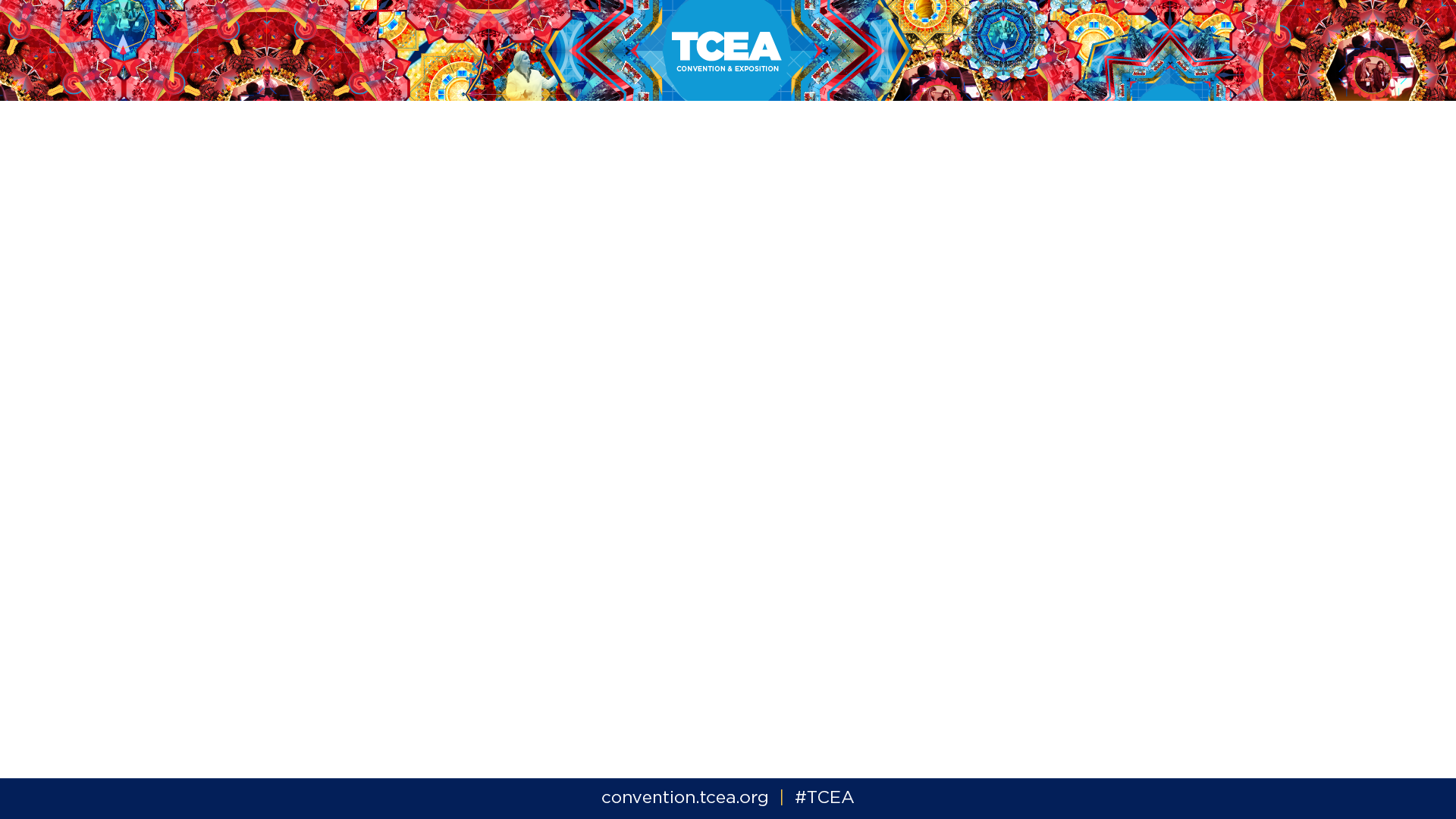 Provide Your Feedback

Remember to evaluate my session! 

Complete this session’s survey within the event in the TCEA Mobile App or visit www.tcea.org/surveys.